THEC Prototype 1Group 2.1: Team Pandora Fahima Ali    ·   Mustafa Al-Janabi   ·    Kayla Kai Lok Sun    ·   Kaiyi Yuan
GNG1103: Engineering Design
March 11, 2022

 Faculty of Engineering 
UNIVERSITY OF OTTAWA
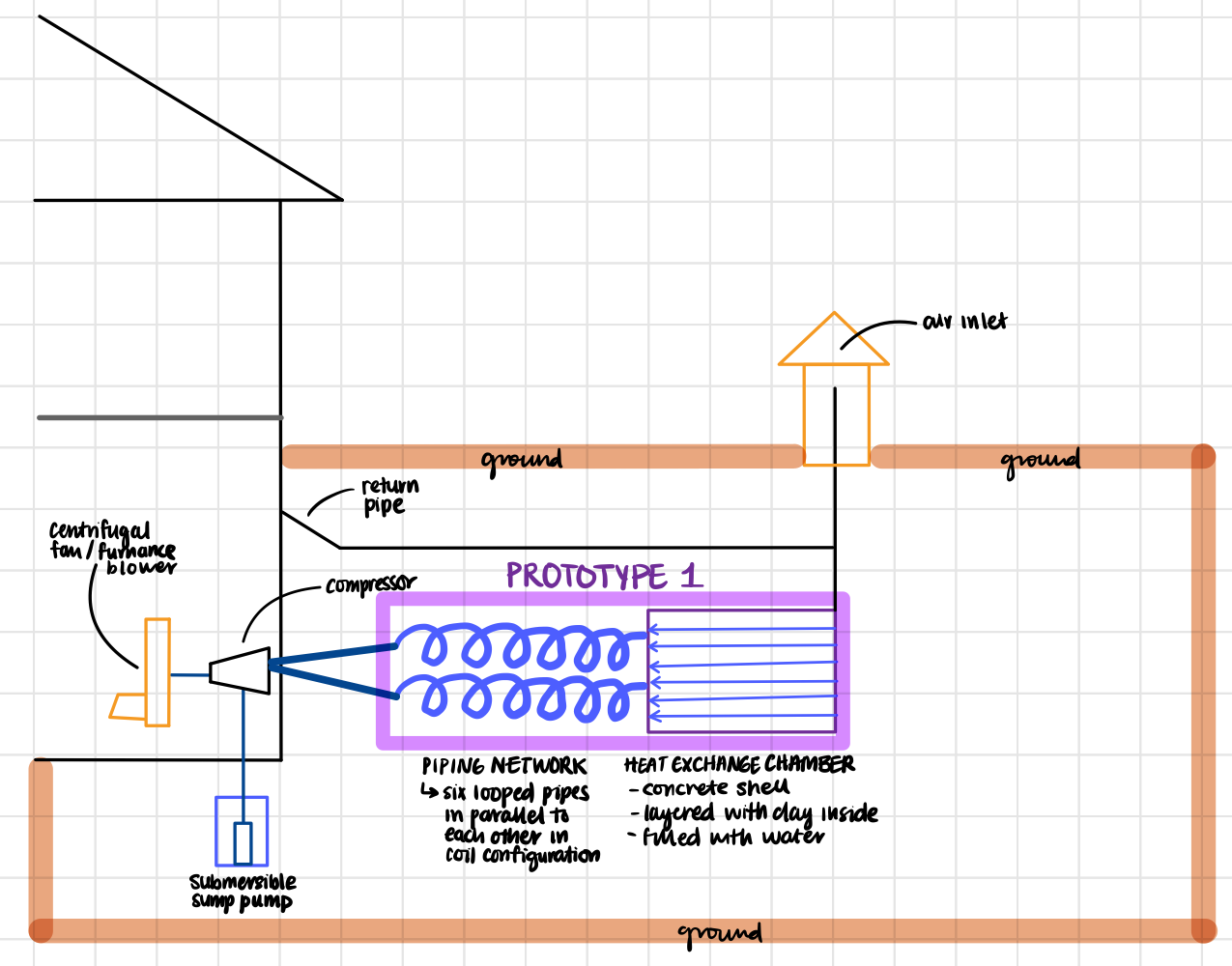 Critical Analysis
Deflection and stress tests:
 It was determined that the lid of the HEC will not fail when exposed to vertical ground pressures;
The base of the HEC will not fail under the weight of the HEC and the contents inside of it.
Heat transfer analysis: (Each sub-system was analysed independently)
The HEC can maintain a stable air temperature before the air enters the piping network.
The piping network can increase the air temperature from the HEC to achieve temperatures over 20°C.
Next Steps and Recommendations
Additional Prototyping:
Expand analysis to include: the return air, inlet air, sump pump, fan and compressor.
Test all sub-systems together as one functional system.
 Build a physical prototype.
Control System
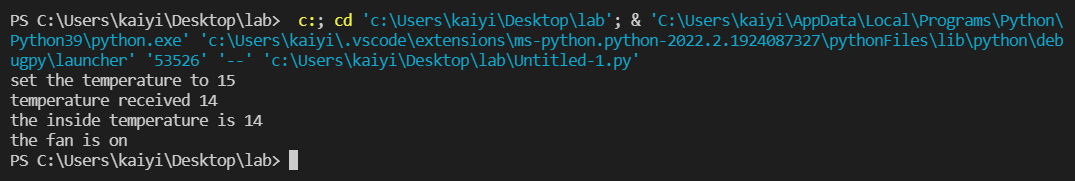 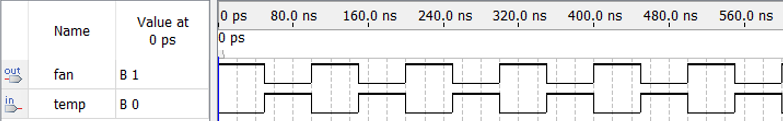